Нарва в поэзии
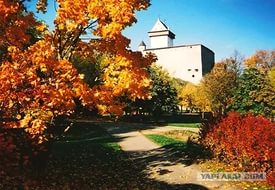 Творческий проектЮлии Буссел
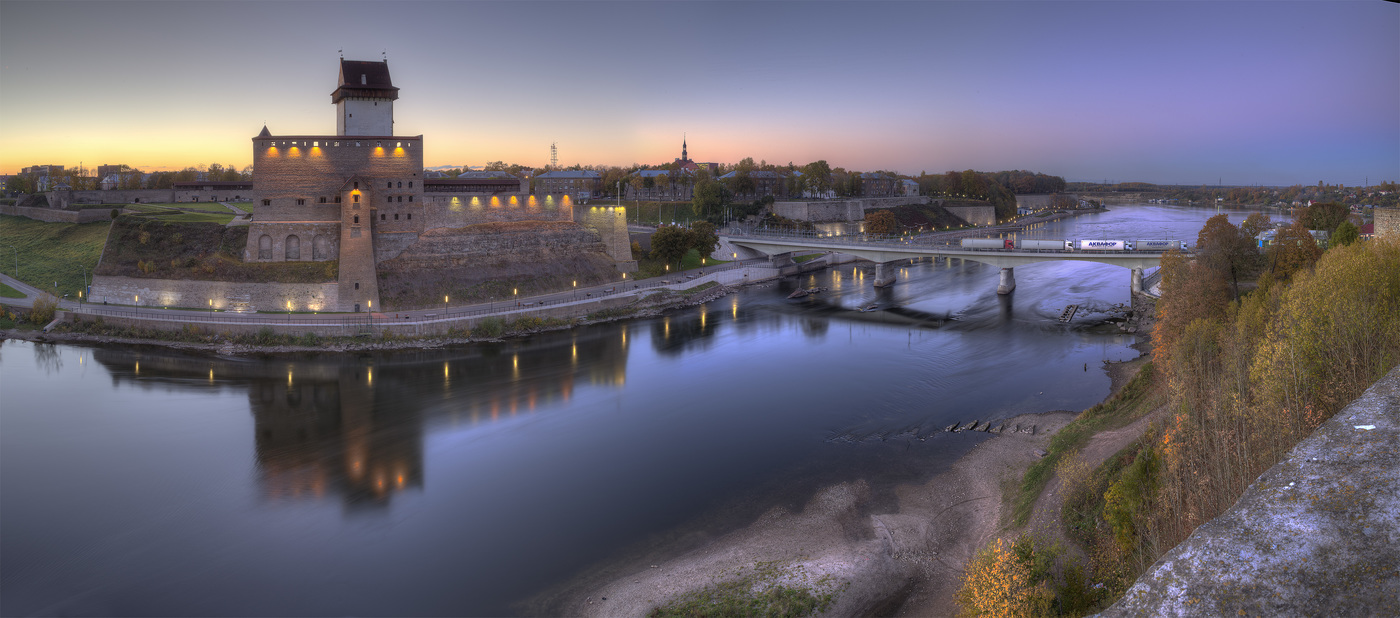 С 21 сентября по 21 декабря 
Нарва - осенняя столица Эстонии
Нарвский замокоснован в 13векеИвангородская крепость основана в 15 веке
Две крепости, Два каменных созвучья, Две повести давно прошедших дней. Река течёт. Плывут куда-то тучи Над головами старых крепостей. 
Глядят настороженные бойницы, Им чудится далёкой битвы гром, Когда сверкнет случайная зарница, Разрезав небо золотым мечом 
В те дни, когда война крутила вьюгу, С обрывов, через бурную реку, Две крепости следили друг за другом, Готовые к мгновенному прыжку..
Татьяна Зрянина
Река Нарва 
длина  78 км
Исток –Чудское озеро (Васк-Нарва)
Устье –  Нарва-Йыэсуу
Река Нарвапроменад
Над Волгою «Дубинушка» слышна;
Она же всех равняет над Наровой:
Мирится с ней невольно эст суровый,-
В наш русский мир ведет его она.
И мнится: песня русская живая
Идет среди враждующих страстей,
Свои пути незримо пролагая
Слиянию хозяев и гостей.
Аполлон Коринфский
Высота левого Кренгольмского водопада — от 4 м до 6 м, а правого Йоальского — от 6 м до 7,5 м. Общая ширина водопадов — 125 метров»
Нарвские водопады
Нарвский водопад
Несись с неукротимым гневом,Мятежной влаги властелин!Над тишиной окрестной ревомГосподствуй, бурный исполин!
Жемчужного, кипящей лавой,За валом низвергая вал,Сердитый, дикий, величавый,Перебегай ступени скал!
Петр Вяземский
Кренгольм (Кreenholm)- в переводе со шведского языка  означает «Зеленый остров»
«Кренгольмская мануфактура» – основана в 1857 году
Район Кренгольм
Остров Кренгольм
Осень на Кренгольме
Какая осень нынче на Кренгольме!Какая осень... Только кто ей рад?Здесь дух живёт станков многоигольныхИ стен разбитых безотрадный взгляд.
Сухие русла нарвских водопадов,Как им под стать прогнившие мосты –Теперь всё это никому не надо...Гоняет осень по двору листы.
Вера Свечина
Старая Нарва
В эстонском краю
Кровли поросшие мхомБашни зубчатой стеныВеют загадочным вздохомБылью седой старины…

Над головами балконывиснут с обеих сторонРатуша…кирка… колонныСтиль допетровских времен
Аполлон Коринфский
Нарвская ратуша –
Вторая половина 17 в.
Архитектор Г.Тойфель
Ратуша
Ратуша
Ратуша
Лёгкая,  сквозная,  совершенная,Устремленная  порывом ввысьБашенка  стоит – заворожённая,Линиями  схваченная мысль
Татьяна Зрянина
О, город древний! город шведский! Трудолюбивый и простой! Пленён твоей улыбкой детской И бородой твоей седой.
Твой облик дряхлого эстонца Душе поэта странно-мил. И твоего, о Нарва, солнца Никто на свете не затмил!
Твоя стремглавная Нарова Галопом скачет в Гунгербург. Косится на тебя сурово Завидующий Петербург.
Игорь Северянин
Бастион Виктория
Казематы бастиона Виктория
Летучие мыши – главные обитатели казематов
Над быстрой Наровой, величественною рекой, Нарова стремится меж стареньких двух крепостей
Где кажется берег отвесный из камня огромным, 
Бульвар по карнизу и сад, называемый Темным, 
Откуда вода широко и дома далеко...  

Нарова стремится меж стареньких двух крепостей 
- Петровской и шведской,- вздымающих серые башни. 
Иван-город тих за рекой, как хозяин вчерашний, 
А ныне - как гость, что не хочет уйти из гостей.
Игорь Северянин
Северная война  1700-1721
1700 - победа шведов
Карл XII

1704 – победа войск Петра I
Северная война
Старинный город вечный экспонатПод ноги молча, катит волны море.О Нарве камни даже говорят,И листья с ветерком игривым спорят.Здесь даже солнце плавится в янтарьИ если был, впитал в себя душою.Где каждый вал, в истории, бунтарьГде лунный блик упал на грудь росою.
Вадим Лемтюжников
Дом Петра I в Нарве
Был Пушкин в Нарве?
Конечно же, он был! Да и теперь он здесь.
Как и всегда, везде, где колокол Свободы
Сзывал набатом страны и народы
В боренье отстоять достоинство и честь.
 
Неукротимая Нарова бъется о порог
Истории с Поэзией, зубчатых стен и сада.
И памяти о Пушкине священные каскады
Сбегают к полотну протоптанных дорог.
Клара Пузей
Ждем  вас в гости!